Describing Images using Inferred Visual Dependency Representations
Authors : Desmond Elliot & Arjen P. de Vries

Presentation of Paper by : Jantre Sanket R. (12309), 
Senior Undergraduate Student, 
CSE, IIT Kanpur
Abstract
Visual Dependency Representation(VDR): is an explicit model of the spatial relationships between objects in an image.

This paper presents an approach to training a VDR Parsing Model without the extensive human supervision.
Its approach is to find objects mentioned in a given description using state-of-the-art object detector, and to use successful detections to produce training data.
Description of an unseen image is produced by first predicting its VDR over automatically detected objects, and then generating the text with a template-based generation model using the predicted VDR.
Performance of this approach is comparable to multimodal deep neural network in images depicting actions.
This paper focuses on generating literal descriptions which are rarely found alongside images because they describe what can easily seen by others.
A computer that can automatically generate such literal descriptions, thereby filling the gap left by humans, may increase access to existing image collections or increase information access for visually impaired users.
This paper presents first approach to automatically inferring VDR training examples from natural scenes using only object detector and an image description.
At training time, we learn a VDR Parsing Model from representations that are constructed by searching for the subject and object in the image.
The description of an unseen image is generated using a template-based generation model that leverages the VDR predicted over the top-N objects extracted from an object detector.
Authors have evaluated their method for inferring VDRs in an image description experiment on the Pascal1K and VLT2K data sets against two models: the bi-directional recurrent neural network(BRNN) and MIDGE.
The main finding was that the quality of the descriptions generated by this method depends on whether the images depict an action.
In the VLT2K data set of people performing actions, the performance of authors’ approach was comparable to BRNN, but in the more diverse Pascal1K dataset, BRNN was substantially better than this method.
In second experiment, authors’ transferred the VDR-based model from the VLT2K dataset to the Pascal1K  dataset without re-training, which improved the descriptions generated in Pascal1K dataset.
This suggests that refining how we extract training data may yield further improvements to VDR-based image description.
Figure showing detailed overview of authors’ approach
In VDR, the spatial relationship between a pair of objects is encoded with one of the following eight options: above, below, beside, opposite, on, surrounds, in-front, and behind.
Previous work on VDR-based image description has relied on training data from expert human annotators, which is expensive and difficult to scale to other datasets.
An inferred VDR is constructed by searching for the subject and object referred to in the description of an image using an object detector.
If both the subject and the object can be found in the image, a VDR is created by attaching the detected subject to the detected object, given the spatial relationship between the object bounding boxes.
The spatial relationships that can be applied between subjects and objects are defined in the cascade defined in Table on next slide.
The set of relationships was reduced from eight to six due to the difficulty in predicting the 3D relationships in 2D images.
Given a set of VDR training examples, we train a VDR Parsing Model with the VDR+IMG feature set using only the inferred examples.
Linguistic Processing: The description of an image is processed to extract candidates for the mentioned objects. Candidates are extracted from nsubj and dobj tokens in the dependency parsed description. If the parsed description doesn’t contain both subject and object, the example is discarded.
The words in a description that refer to objects in an image are not always within the constrained vocabulary of the object labels in the object detection model.
So, authors’ are increasing the chance of finding objects with two simple back-offs: lemmatizing the token and transforming the token into its WordNet hypernym parent.(eg. Colour is hypernym of red)
The main difference between VDR model and Visual Phrases model is that VDR is primarily concerned with object-object relationships for generation and retrieval tasks while later were intended to model person-object interactions for activity recognition.
Building Language Model:
	The spatial relationship between the subject and the object region is used to help constrain language generation to produce descriptions, given observed spatial contexts in a VDR.
Generating Descriptions
The description of an image is generated using a template-based language generation model designed to exploit the structure encoded in VDR.
Top-N objects are extracted from an image using the pre-trained       R-CNN object detector. Objects are parsed into a VDR structure using the VDR Parser trained on the automatically inferred training data.
Given the VDR over the set of detected objects, we generate all possible descriptions of the image that can be produced in a depth-first traversal of the VDR.
A description is assigned a score that combines the corpus-based evidence and visual confidence of the objects selected for the description.
Descriptions are generated using the following template:
		DT head is V DT child
	in this template, head and child are the labels of the objects that appear in the head and child positons of a specific VDR subtree. V is a verb determined from a subject-verb-object-spatial relation model derived from the training data descriptions.
The verb v that satisfies the V field is determined as follows:





If no verbs were observed between a particular object-object pair in the training corpus, v is filled using back-off that uses the spatial relationship label between the objects in the VDR.
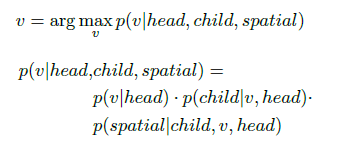 The object detection confidence values, which are not probabilities and can vary substantially between images, are transformed into the range [0,1] using 
			sgm(conf) = 1/[1+exp(−conf)] 
The final score assigned to a description is then used to rank all of the candidate descriptions, and the highest-scoring description is assigned to an image:
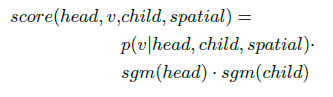 If the VDR Parser does not predict any relationships between objects in an image, which may happen if all of the objects have never been observed in the training data, we use a back-off template to generate the description. 
In this case, the most confidently detected object in the image is used with the following template:
			A/An object is in the image.
The number of objects extracted from an unseen image is optimised by maximising the sentence-level Meteor score of the generated descriptions in the development data.
Experiments Results
Examples of descriptions generated using VDR and the BRNN in the VLT2K data set
Examples of descriptions generated using VDR and the BRNN in the VLT2K data set
Transferring models
Two key differences between the BRNN and authors’ approach are the nature visual input and the language generation models.
VDR is currently restricted to discrete object detector outputs.
So, VDR-based approach is unable to describe 30% of the data in VLT2K data set. This is due to the object detection model not recognizing crucial objects for three of the action classes: cameras, books, and telephones.
The template-based language generation model used by VDR lacks the flexibility to describe interesting prepositional phrases or variety within its current template.